Interesting case  of Oesophageal ulcer  and strictures
Authors-Dr V Ranade ,Dr.H.Jafferbhoy  combined GI unit,victoria Hospital,NHS Fife. vaishali.ranade@nhs.scot
Introduction:  we would like to present a rare  case of  oesophageal ulceration  and two cases of strictures caused by pills.
 Pill oesophagitis is a common entity caused by  medications  having a direct toxic effect on mucosa by creating an acidic or alkaline environment. Usually self limiting, however, persistent injury can cause strictures. Commmon medications  that cause this  are Bisphophonates, antibiotics e.g. doxycycline,chemotherapy ,NSAIDS,potassium chloride, ferrous sulphate and thoracic radiation. Recognising and stopping medication with high dose PPI is how they are dealt with. Interventions like dilatation are required once strictures develop.(1)
Herpes oesophageal ulcer-HSV-1ulcers are seen in patients who are immunocompromised  such as HIV,patients on immunosuppressant, chemotherapy. This rarely occurs in healthy adults. Proposed mechanisms are direct extension from upper airways, reactivation , spread via vagus nerve to esophageal mucosa (2). Common presentations are chest pain, odynophagia and fever. Endoscopy is gold standard for direct visualisation of ulcers.  Pathology demonstates Cowdry type Ainclusions and  ground glass multinucleated giant cells. Treatment is Acyclovir usually for 2 weeks .
 picture A-  64 yrs old gentleman with RA on Methotrexate who had dysphagia  found to have stricture and ulceration in lower esophagus.There was poor response to dilatation initially however he showed dramatic improvement after stopping methotrxate.   
Picture B—87 yrs old lady with dysphagia on oral methotrexate and iron . Endoscopy showing smooth stricture .The biopsies from it revealed pill oesophagitis. 
Picture C- 67 yrs old women presented with chest pain  was thought to have aortic dissection  however, normal aortogram. .Endoscopy showed large ulcer in lower oesophagus and the biopsy confirmed HSV1 . She was successfully treated with iv acyclovir and total parental nutrition. She had no underlying malignancy or HIV .                                                                                                                                                                                                                                                                                                                                  





















                                A                                                                                                                                       B                                                                                                                                          C



  conclusion – Pill oesophagitis is a common condition  mostly caused by alendronate.Methotrexate  can cause GI ulcerations and influences the healing.HSV 1 oesophagitis is rare in immunocompetant  patients.its important to look into medication history in all cases of strictures .
                              we don't have any conflict of interest.




Ref
          1.kikendall Jwpill esophagitis.J Clin Gastroenterol1999;28:289-305 
           2.Corey L INF with herpes simplex viruses.N.Engl JMed1986;314:749-56
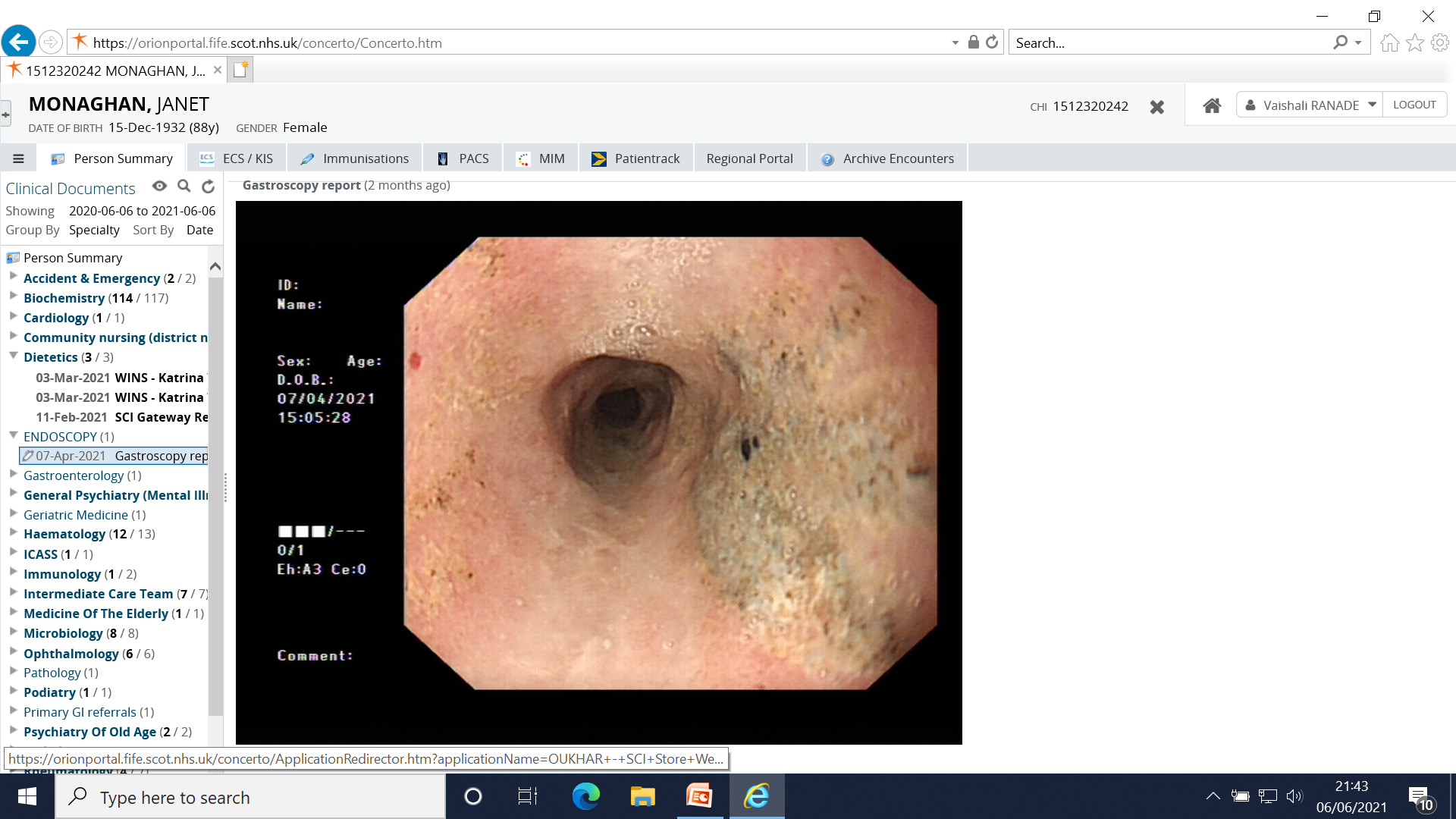 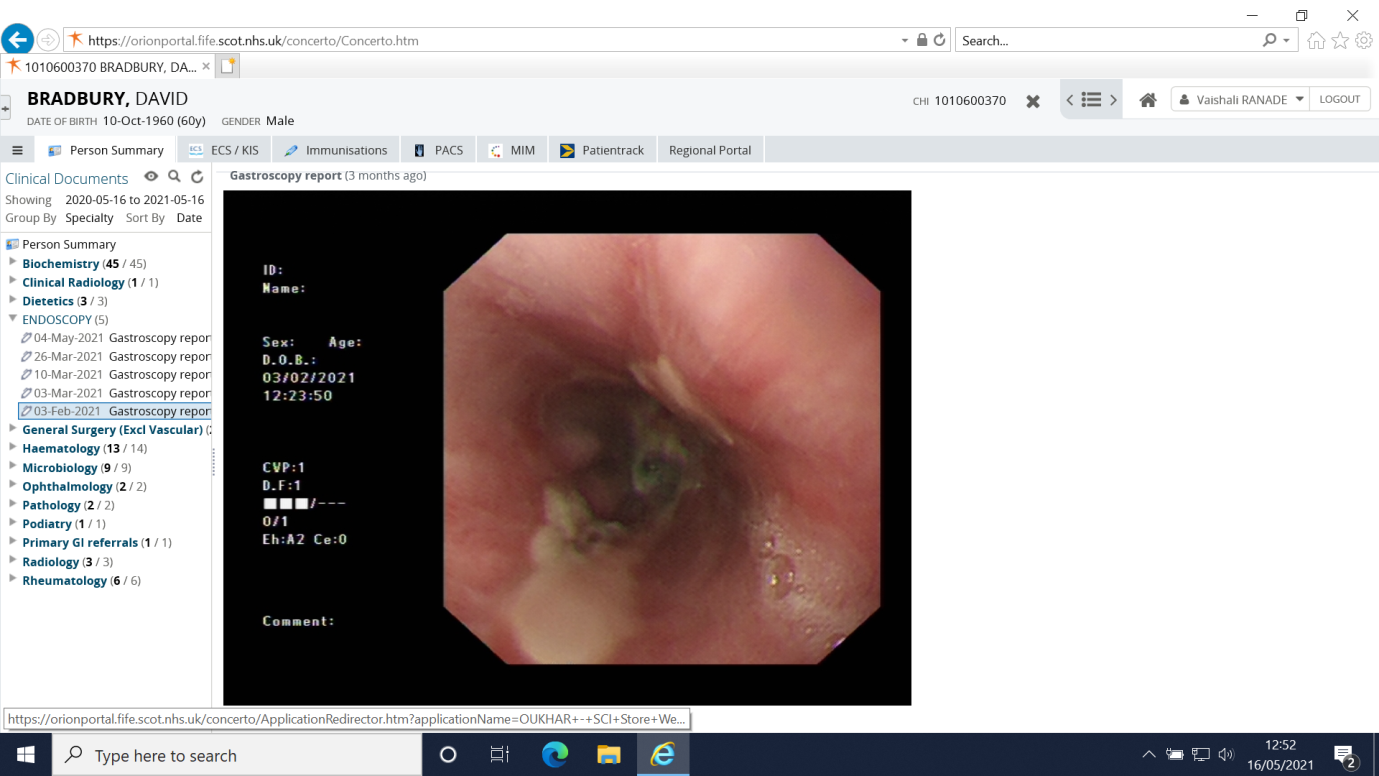 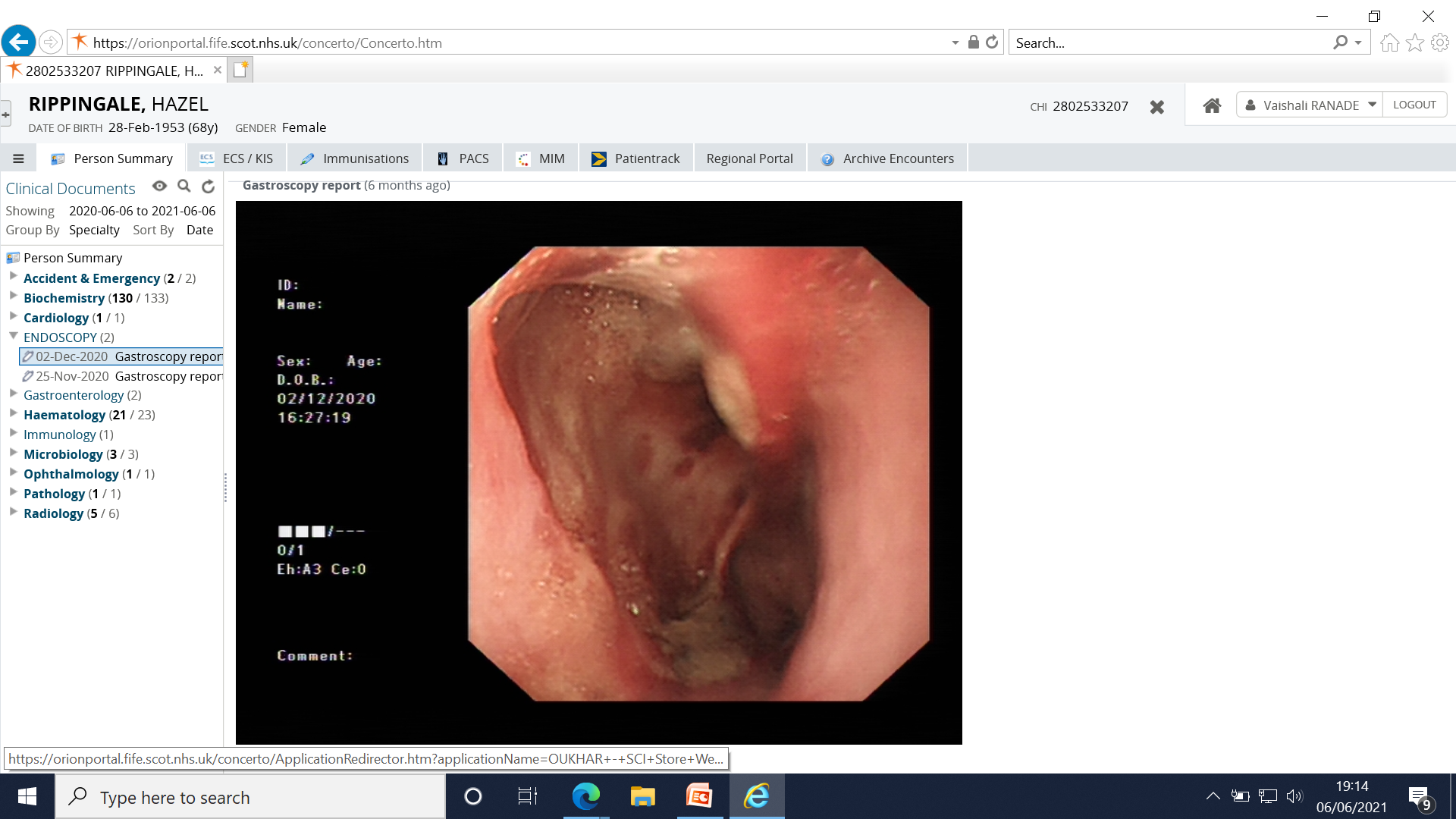